Do you have 20 small items for today’s lesson?
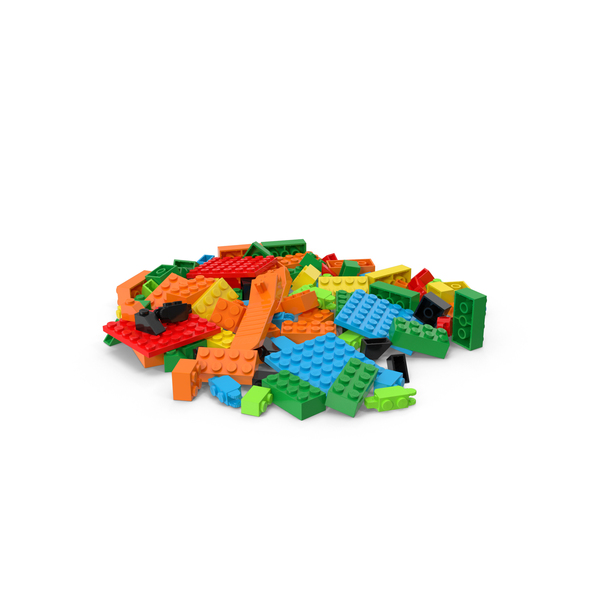 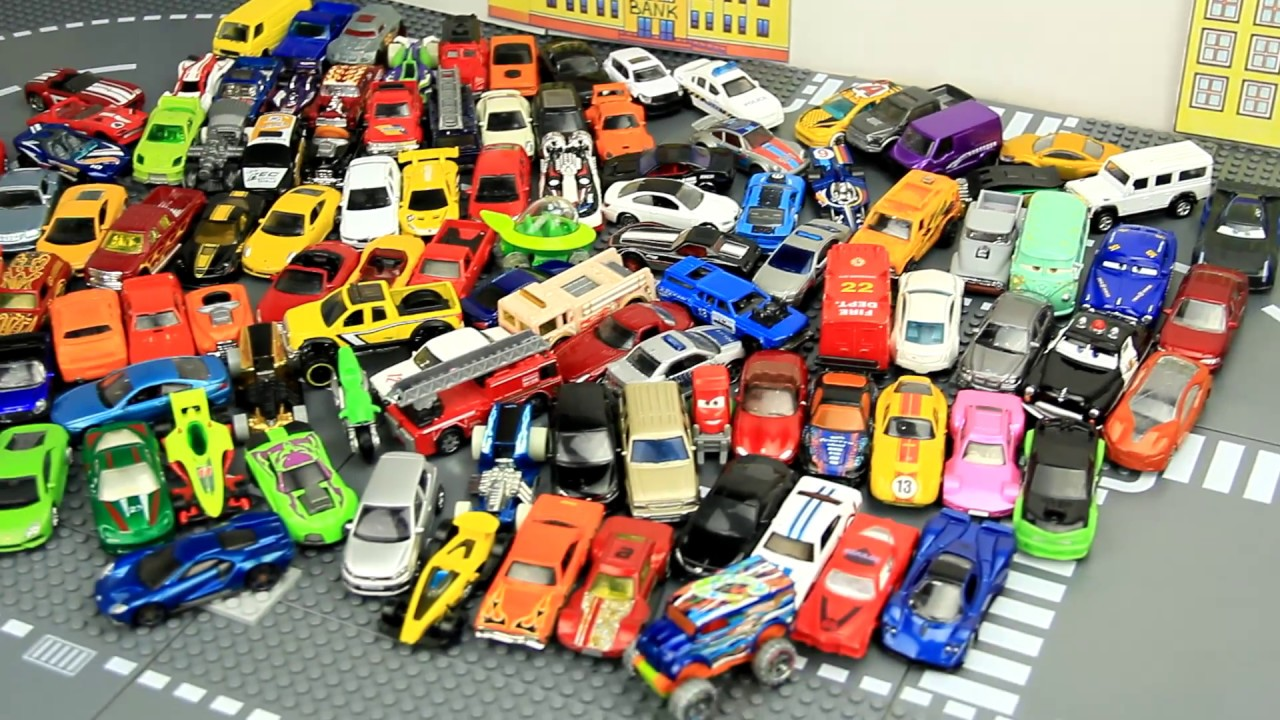 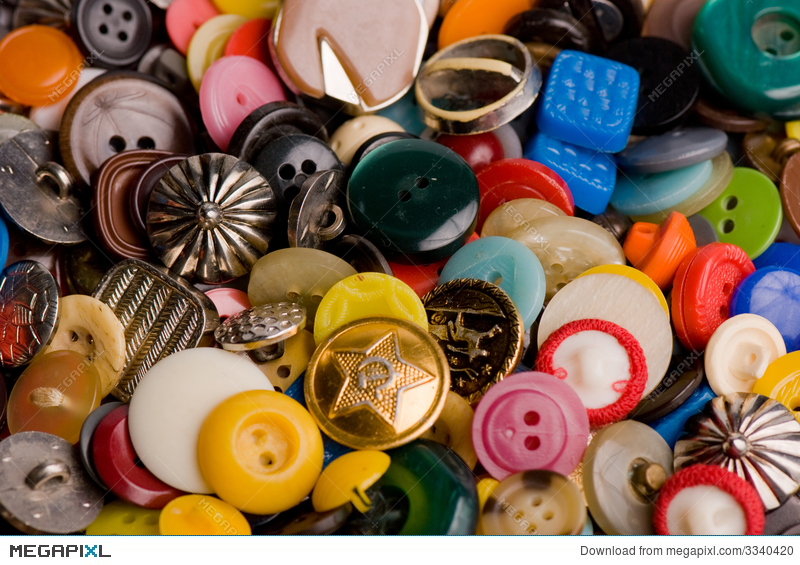 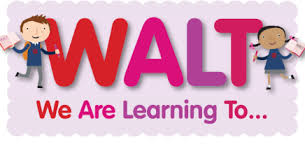 Find & Make Number Bonds
For the next two days we will look at the pairs of numbers that make 20…
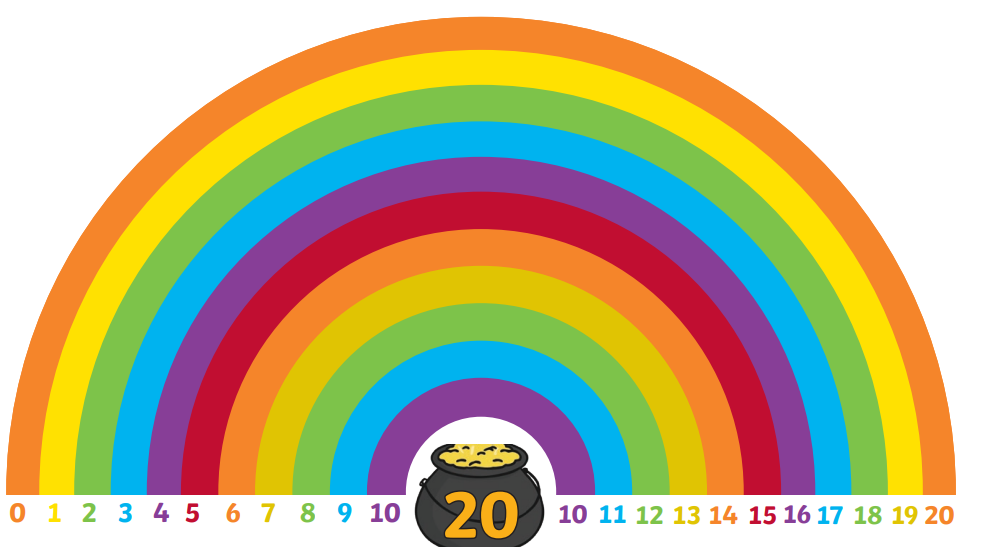 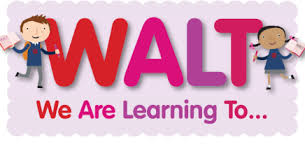 Find & Make Number Bonds
How many number bonds make 20?
Let’s find out …
You will need 20 small items from inside your home to help.
e.g. 20 buttons or 20 lego pieces.
[Speaker Notes: Do a few examples with the children.  Model writing number bonds, doesn’t have to be systematic. However remind the children to check before they record a ‘new bond’ – have you recorded this bond before?]
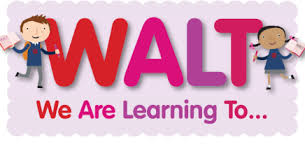 Find & Make Number Bonds
How many number bonds make 20?
How many did you find out …
You
0 + 20 = 20

1 + __ = 20

2 + ___ = 20

3 + ___ = 20

4 + ___ = 20

5 + ___ = 20
6 + ___ = 20

7 + __ = 20

8 + ___ = 20

9 + ___ = 20

10 + ___ = 20

11 + ___ = 20
[Speaker Notes: Do a few examples with the children.  Model writing number bonds, doesn’t have to be systematic. However remind the children to check before they record a ‘new bond’ – have you recorded this bond before?]